友善校園週
新型冠狀病毒防疫宣導衛生福利部基隆醫院宋凰如護理師
友善校園週
菸害防制宣導衛生福利部基隆醫院宋凰如護理師
新冠狀病毒（戴口罩、勤洗手）
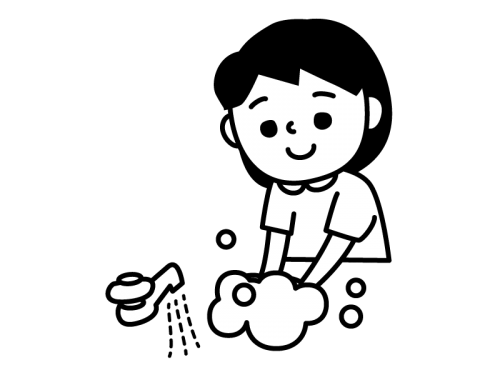 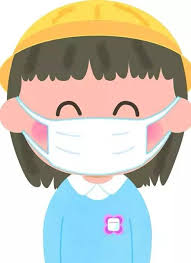 宋凰如護理師
                          109.03.03
新冠狀病毒
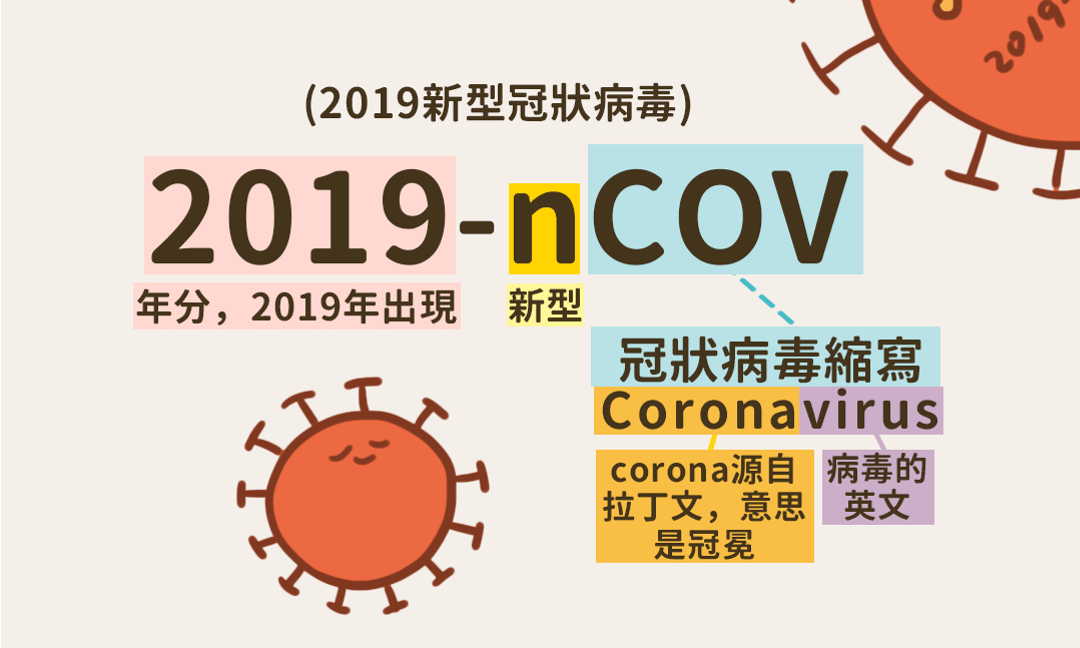 流感跟感冒有什麼不同？
為什麼要洗手？細菌、病毒都是由手傳遞從口而入
洗手五時機
洗手注意的地方
洗手五步驟
2.
3.
1.
5.
4.
洗手七步驟
4.
3.
1.
5.
7.
2.
6.
洗手時間＝生日歌唱一遍
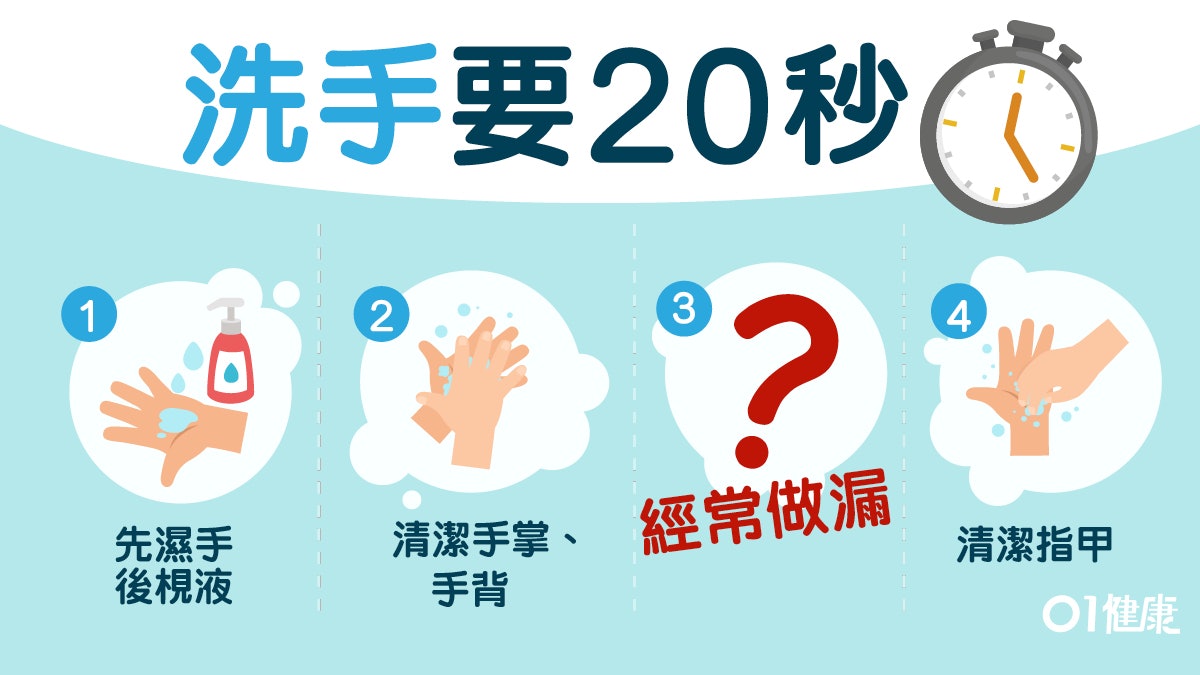 戴口罩步驟：
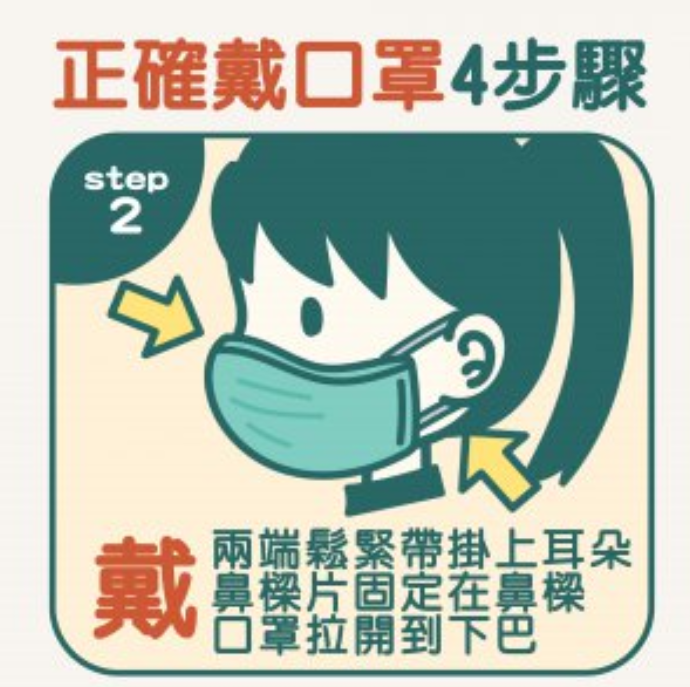 戴口罩步驟：
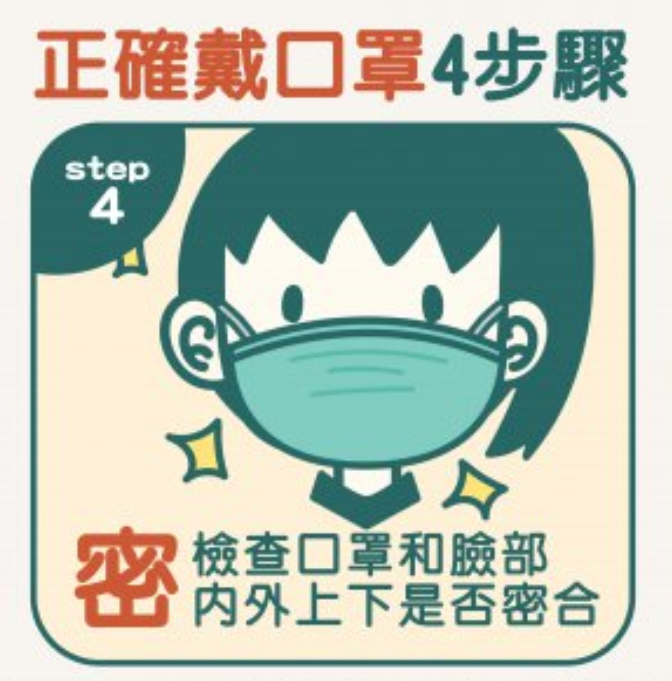 預防冠狀病毒
謝謝聆聽